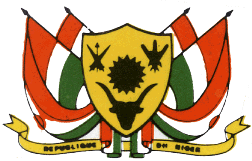 REPUBLIQUE DU NIGER
CABINET DU PREMIER MINISTRE
Cellule de Coordination Humanitaire CCH
Réunion de coordination sur la gestion des inondations
Niamey le  26 juillet  2016
Ordre du jour
Planification 2016 les Zones inondables
Les modes d’action dans la gestion des inondations,
La situation des dégâts et pertes,
Les réponses apportées et les Gaps à combler,
La communication, 
Les ressources disponibles
I- Planification 2016 (les Zones inondables)
Ii- Les modes d’action dans la gestion des inondations
1- L’alerte
La Définition des zones inondables : CCH; Météo, Hydraulique, OCHA,
L’alerte Précoce ( SAP, Météorologie), 
La relocalisation d’urgence (Protection civile,  Mairie, partenaires humanitaires)
Le secours d’urgence ( protection civile, FDS, services techniques, autorités locales, partenaires humanitaires)
2- Les évaluations
Les évaluations sommaires par les autorités locales ( administratives, coutumières)
Les évaluations des sinistrés ( la protection civile et les services techniques ( élevage, agriculture, hydraulique, transport, éducation etc ),
Les évaluations des dégâts et pertes ( PDNA)
Les outils d’évaluations, et de collecte des données
La validation des résultats,
3- L’assistance
1- La détermination du  sinistré
L’assistance Humanitaire est destinée aux sinistrés des inondations
Est sinistrée toute personne qui a perdu son habitation ou les moyens d’existence essentiels à sa survie immédiate

2- Les types d’assistances et d’activités
Assistance alimentaire,
Assistance non alimentaire
Réhabilitation des infrastructures socio économiques
Les mesures de relèvement précoce et d’atténuation
III- Situation des dégâts et pertes des inondations 2016/actions réalisées/A réaliser,
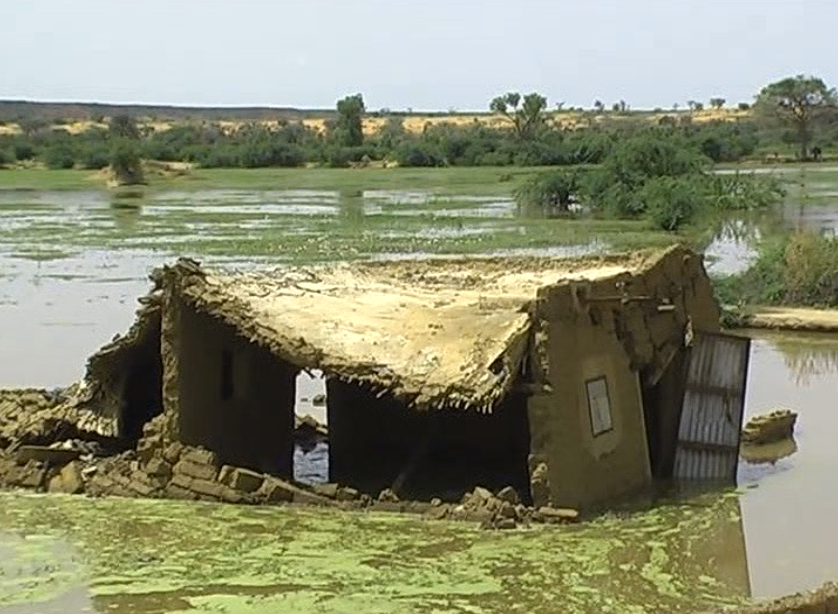 Situation des inondations
VI- Les réponses apportées
1- Assistance alimentaire
Kit par ménages: 50 kg de Riz, 100kg de mil,  5 kg de sucre, 2 kg de sel, 5 l d’huile, 5 kg de lentille, 2 boîtes de tomates
Les réponses apportées
2- Assistance non alimentaire
Kit par ménages: 2 bâches, 3 nattes, 3 couvertures, 3 moustiquaires, 10 savons, 3 seaux/jerrycan
Les réponses apportées
3- Assistance aux familles endeuillées suite aux inondations
Kit : 100 000 FCFA par personne décédée,
V- La Communication
Le MAH/GC, 
La CCH , Le site WEB de la CCH, 
Les outils de OCHA,,,,
Une communication coordonnée et responsable
IV- Les ressources disponibles
Les fonds humanitaires, 
Le don Pakistanais ( riz)
La possibilité de déclencher le MRI,
La logistique (OPVN)
Au niveau des partenaires
UNICEF 5000 KITS NFI
OIM
WORL VISION
PLAN NIGER